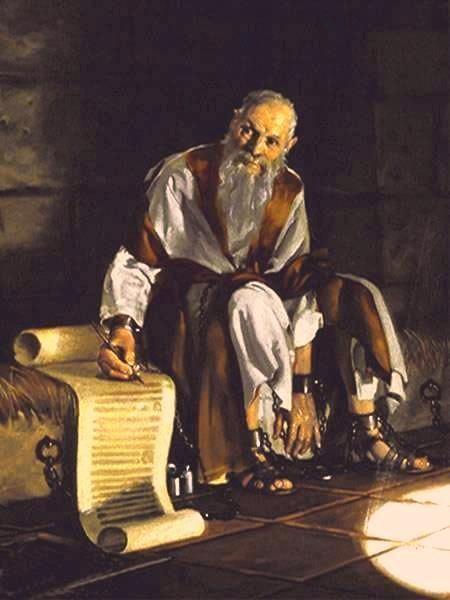 Apoštol Pavel a LOckdown
2 Timoteova 4,6-8
Apoštol Pavel a LOckdown
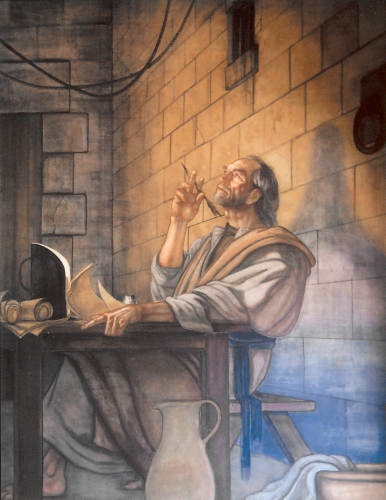 Stařec sedící za stolem, třesoucí se rukou píše na pergamen, zatímco jeho mysl je tisíce kilometrů daleko a jeho duch prahne po někom, kdo by mu porozuměl, po někom, kdo by sdílel jeho vzpomínky             i starosti, jeho radosti   i trápení. Je unavený    z odloučení!
Apoštol Pavel a LOckdown
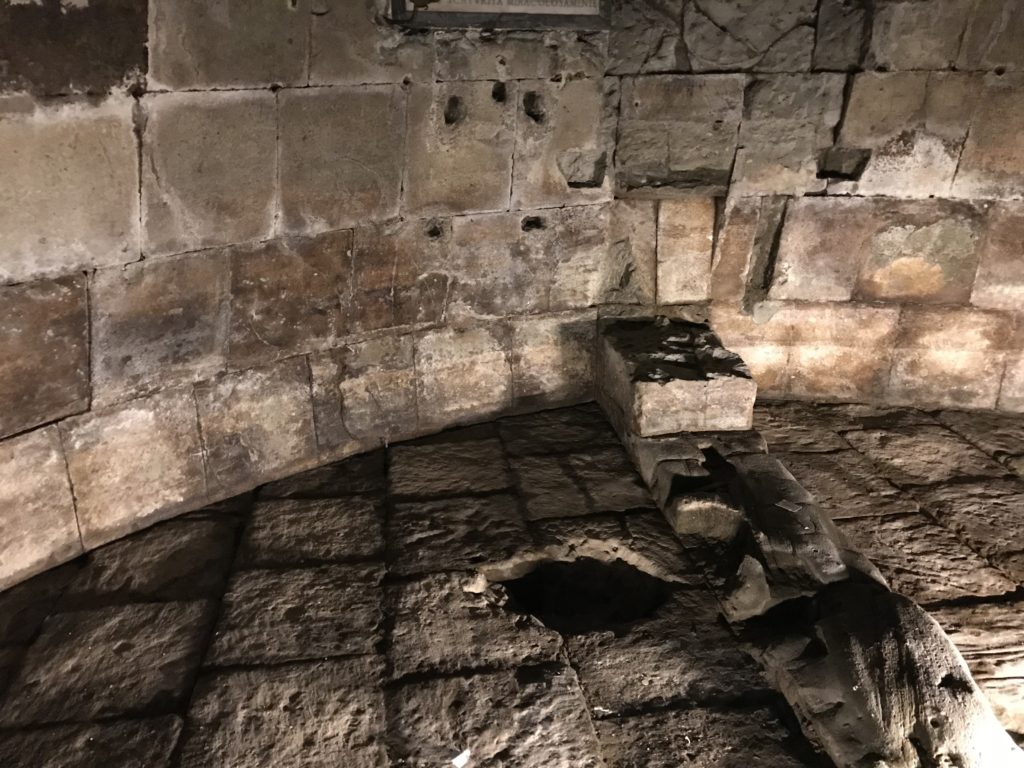 (Timotei) „Udělej vše, abys ke mně brzy přišel“ (2 Tm 4,9; B 21). „Až půjdeš, přines mi plášť, který jsem nechal v Troádě“ (v.13). „Udělej vše, abys ke mně přišel, než začne zima“ (v.21).

Pavlovo vězení
Apoštol Pavel a LOckdown
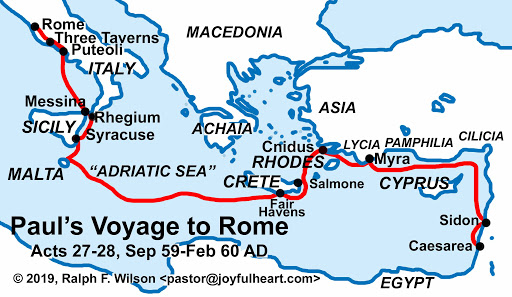 Apoštol Pavel a LOckdown
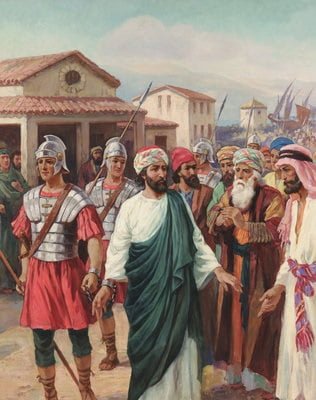 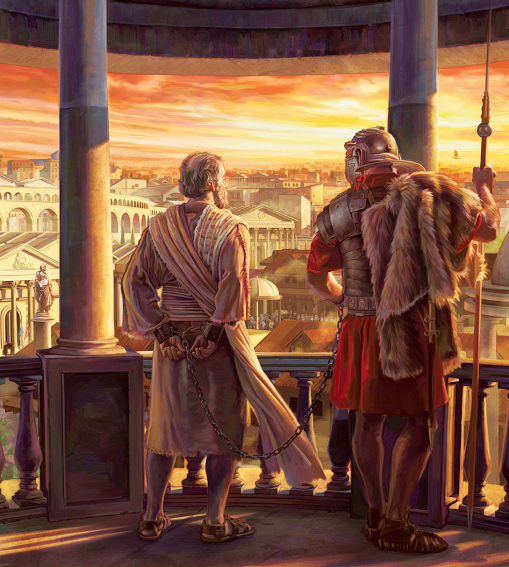 Apoštol Pavel a LOckdown
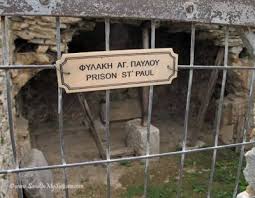 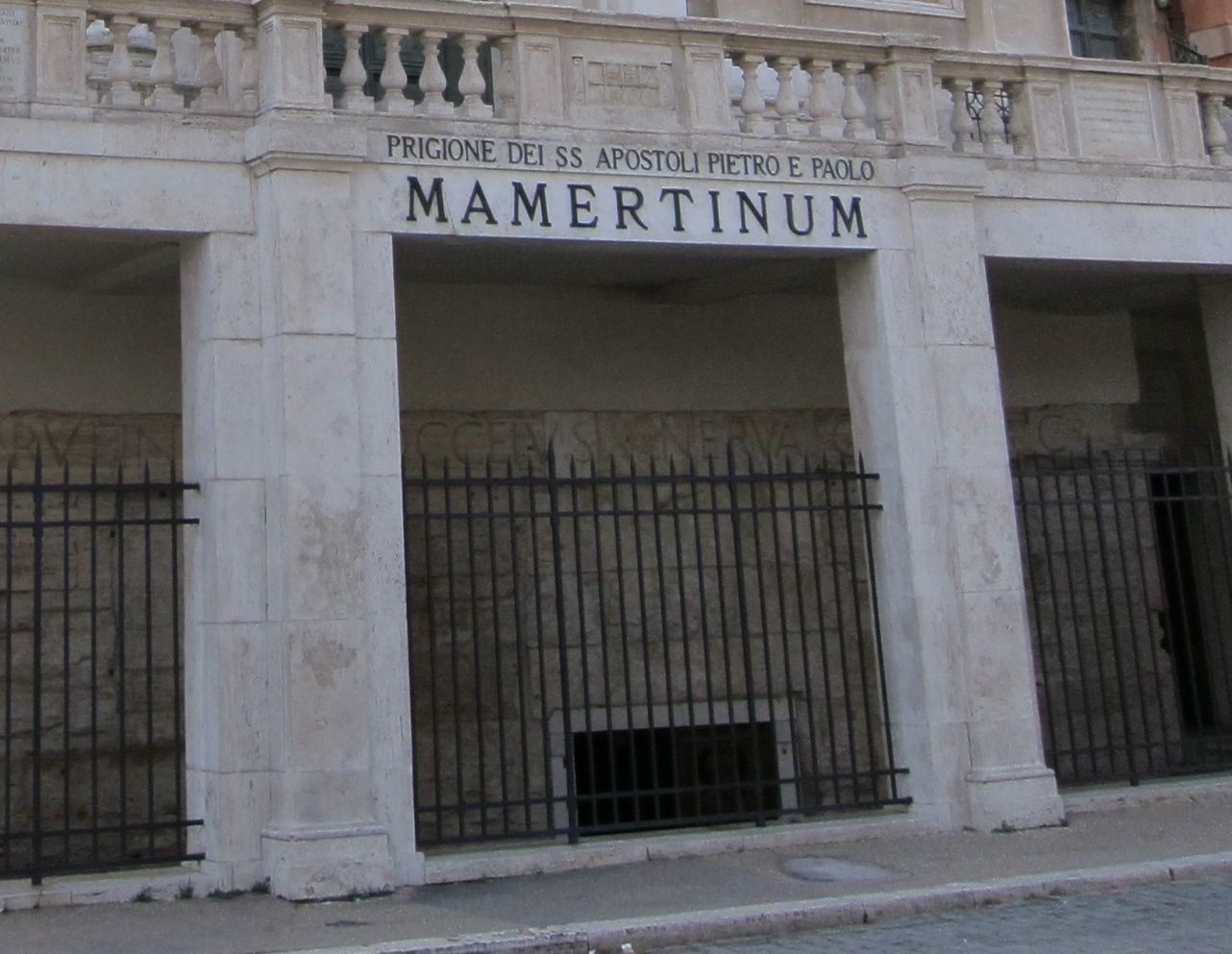 Vězení
v Caesareji                           
                                          
                                          
                                               Vězení 
                                          v   v Římě
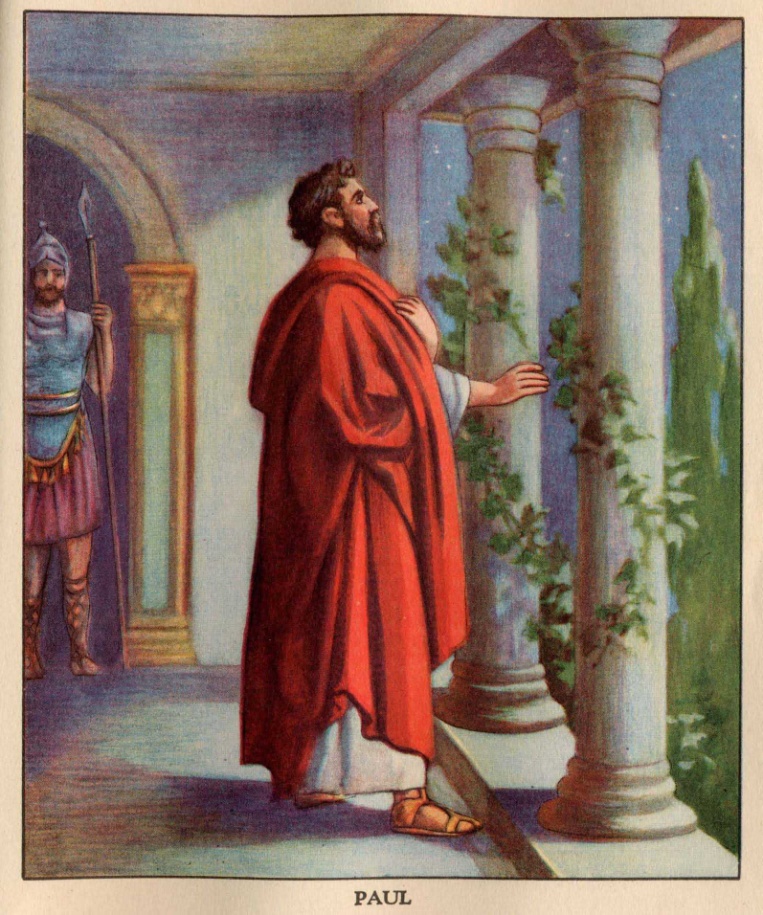 Apoštol Pavel a LOckdown
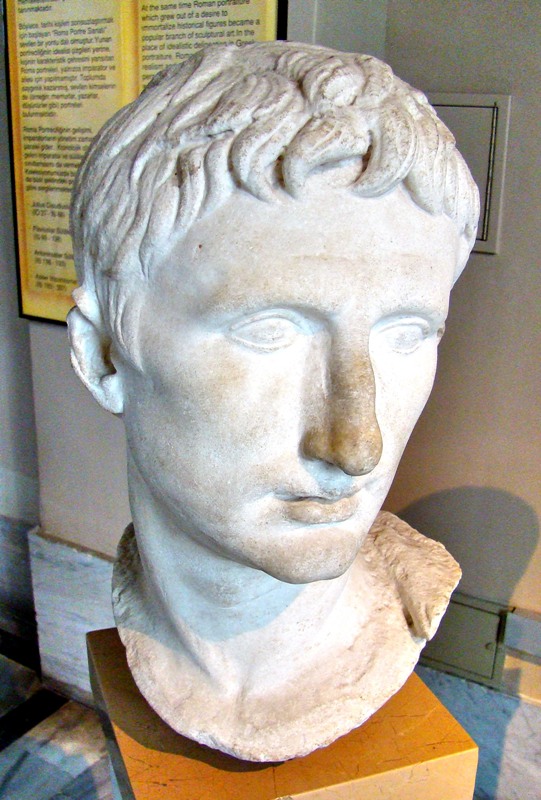 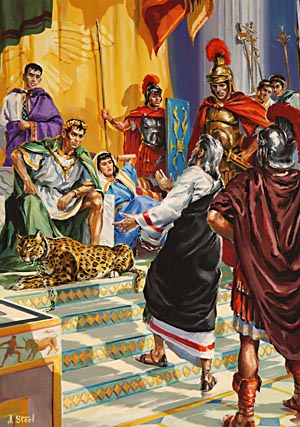 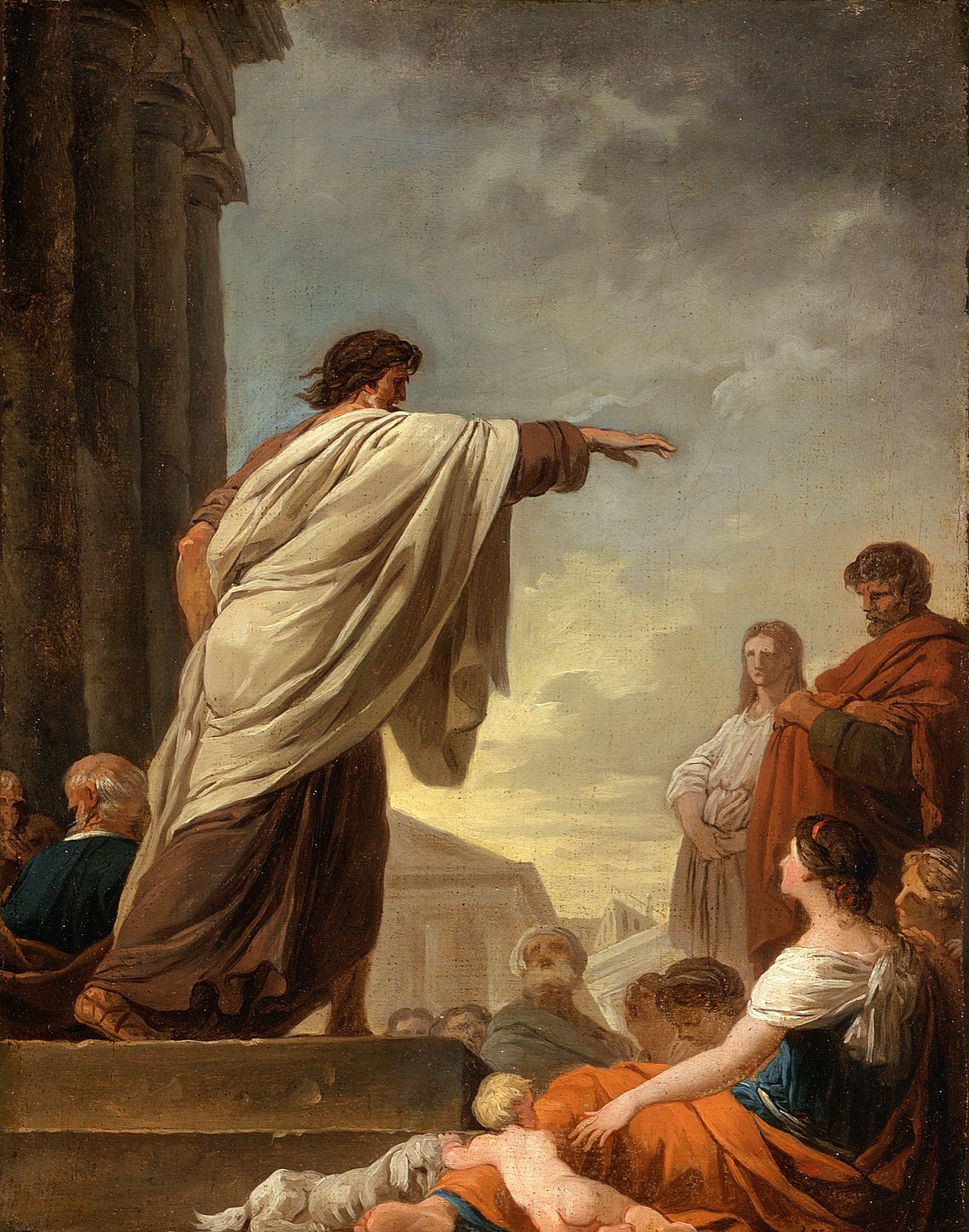 Apoštol Pavel a LOckdown
Apoštol Pavel a LOckdown
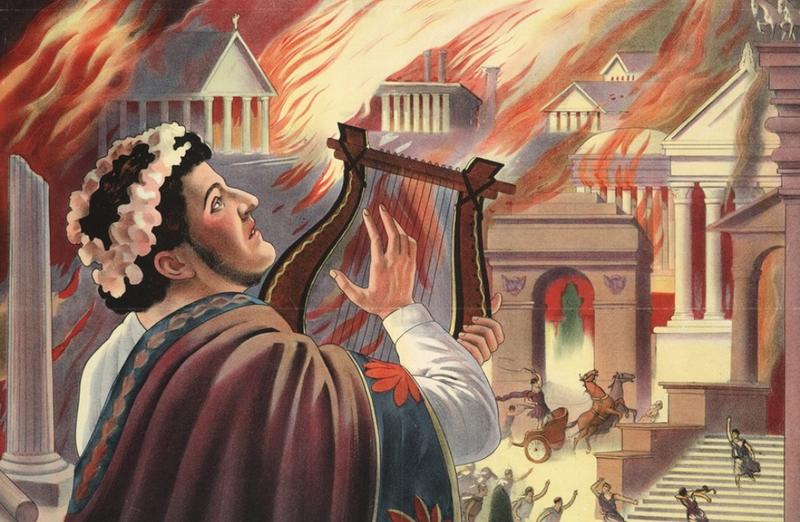 Apoštol Pavel a LOckdown
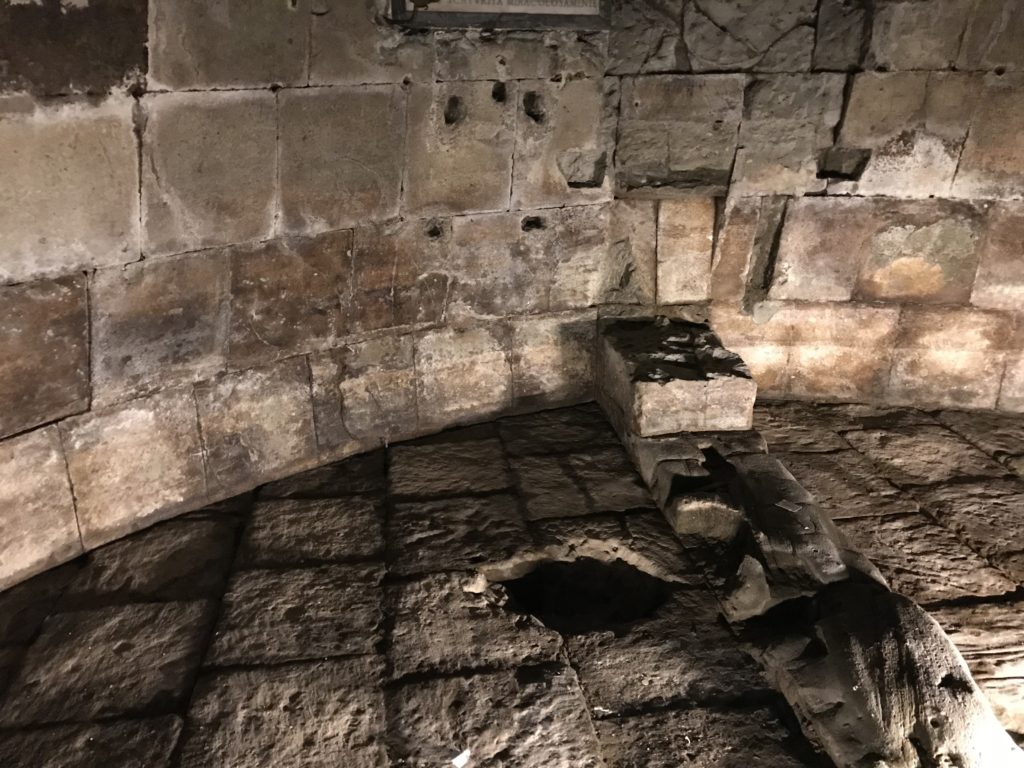 (Timotei) „Udělej vše, abys ke mně brzy přišel“ (2 Tm 4,9; B 21). „Až půjdeš, přines mi plášť, který jsem nechal v Troádě“ (v.13). „Udělej vše, abys ke mně přišel, než začne zima“ (v.21).

Pavlovo vězení
Apoštol Pavel a LOckdown
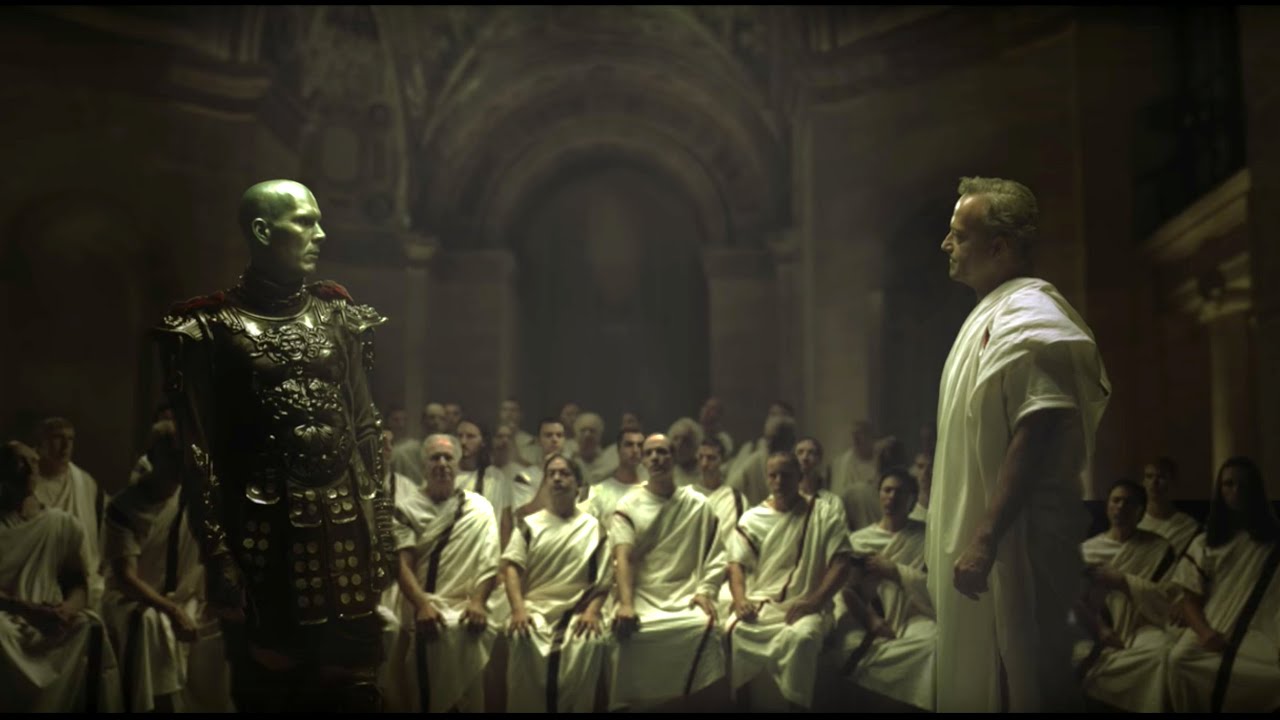 Císař Nero a apoštol Pavel        při výslechu
Apoštol Pavel a LOckdown
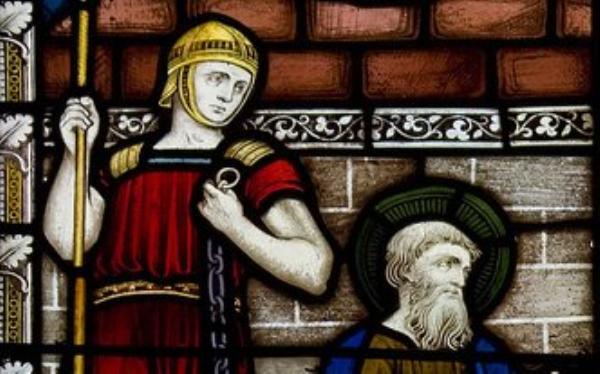 „ Já už totiž začínám být obětován; přišel čas mého odchodu. Bojoval jsem dobrý boj, svůj běh jsem dokončil, víru jsem zachoval. Teď     na mne čeká koruna spravedlnosti, kterou mi v onen den udělí Pán, ten spravedlivý soudce – a nejen mně,  ale všem těm, kdo s láskou vyhlížejí jeho příchod.“ 
(2 Tm 4,6-8; B 21)
Apoštol Pavel a LOckdown
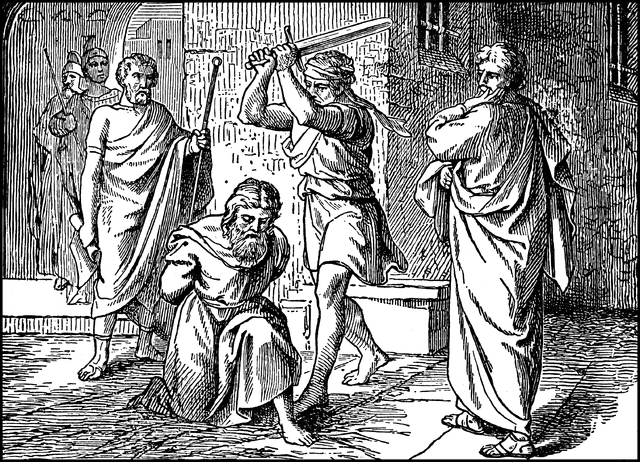 Apoštol Pavel a LOckdown
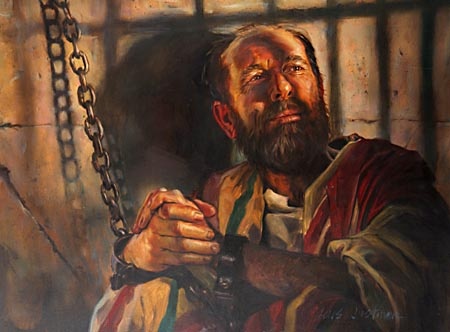 „Celý palác a všichni ostatní tu vědí, že jsem vězněn pro Krista. Mé okovy dodaly mnoha sourozencům v Pánu jistotu, takže teď káží Slovo mnohem směleji a beze strachu“ 
(Fil 1,13.14; B21)
Apoštol Pavel a LOckdown
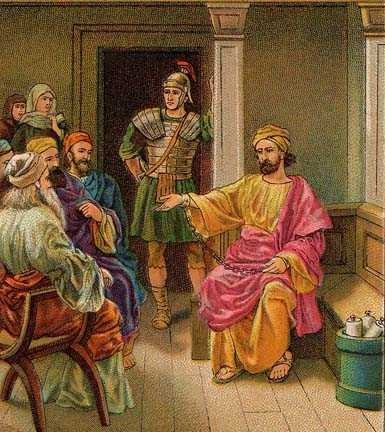 Nero byl jeden z nejzkaženějších vládců v dějinách. 
„Zdálo se být zcela nemožné, aby se křesťanství na Neronově dvoře a v jeho paláci ujalo.“ Apoštol „přestože sám byl ve vězení, podařilo se mu osvobodit mnohé z pout, která je držela v otroctví hříchu.“                  (PNL 267; AA 462)
Apoštol Pavel a LOckdown
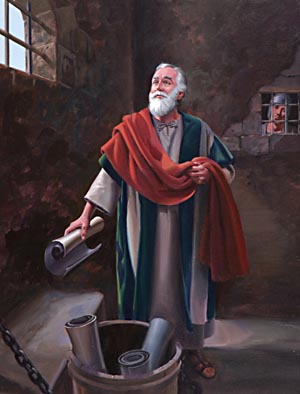 „Často se stává, že je Boží spolupracovník odvolán ze služby        a my toho ve své krátkozrakosti litujeme.                     Ve skutečnosti však tajemná Boží prozřetelnost vše řídí tak, aby bylo vykonáno dílo, které by jiným způsobem nebylo možné vykonat.“ 

(PNL 268; AA 464).
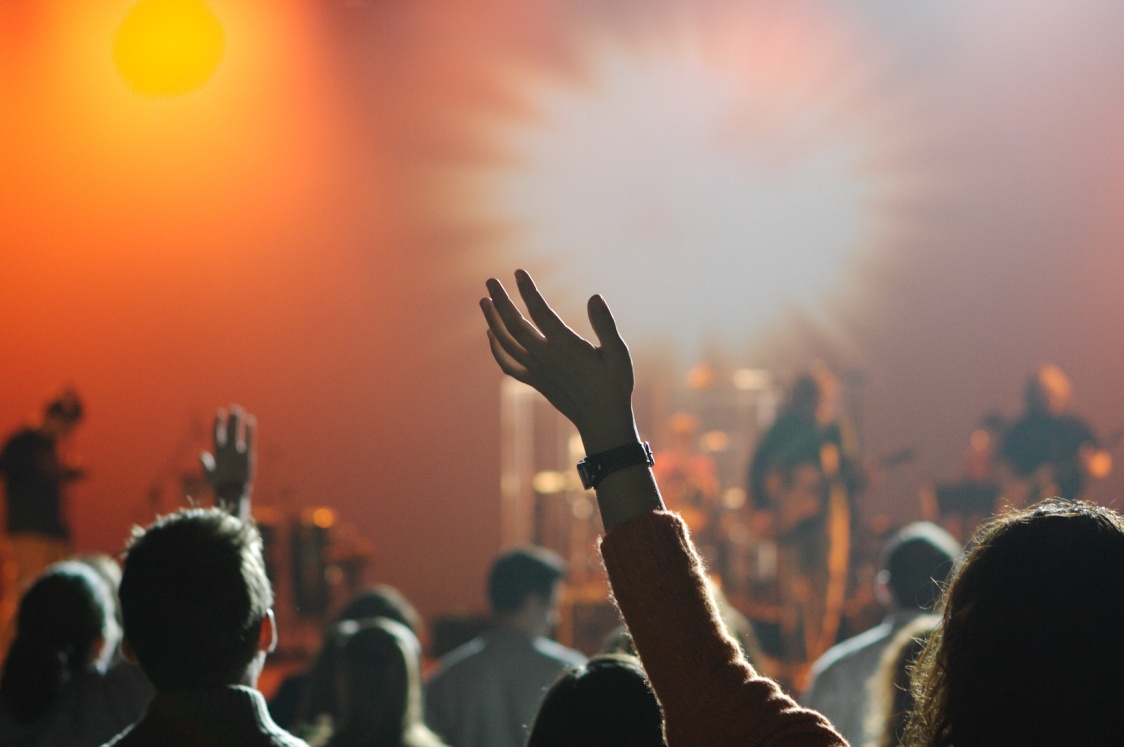 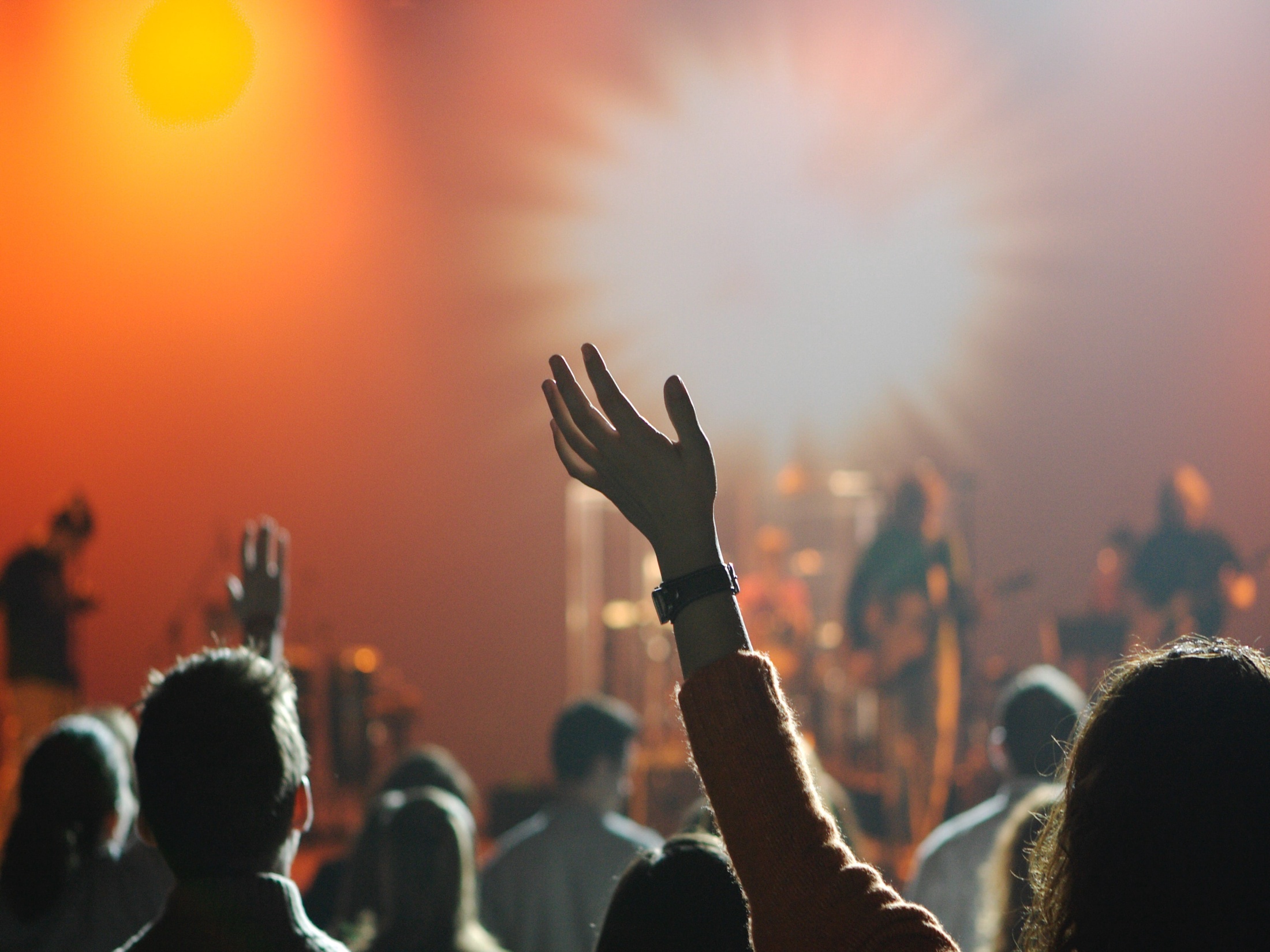 Křesťané a lockdown
„Tato Pavlova zkušenost obsahuje ponaučení i pro nás; zjevuje nám totiž, jak působí Bůh“ (PNL 277; AA 481).